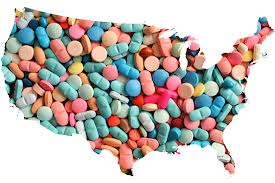 Common Medications in the Acute Setting & Their Impact on Physical Therapy
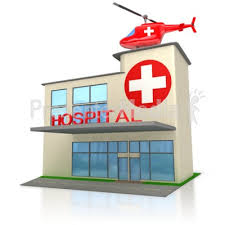 Beverly Knight
PHYT 764 In-service
UNC DPT 2014
[Speaker Notes: Image 1: (http://foodmatters.tv/articles-1/is-there-a-link-between-psychiatric-medication-and-mass-shootings)
Image 2: (http://www.presentermedia.com/index.php?target=closeup&maincat=clipart&id=3002)]
“Side effects of medications can present as an impairment of the integumentary, musculoskeletal, cardiovascular/pulmonary, or neuromuscular system.”1
Risk Factors for Adverse Drug Events (ADE’s)1
Pharmacokinetics
ADE’s
Drug-drug interaction
Drug-disease interaction
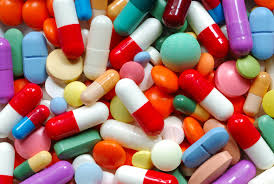 [Speaker Notes: Image 1: http://eastsidefriendsofseniors.org/help-with-managing-medications/

-Pharmacokinetics: the processes that affect drug movement in the body; absorption, distribution, metabolism and excretion are components of pharmacokinetics affected by age, size, polypharmacy, hyperpharmacotherapy and other risk factors

-Pharmacokinetics represents the biggest risk factor for ADE’s 
-ADE’s: any unexpected, unwanted, abnormal, dangerous or harmful reaction or response to a medication
-Most ADE’s are medication reactions or side effects. 
-Drug-drug interaction occurs when meds interact unfavorably, possibly adding to the pharmacologic effects.
-Drug-disease interaction occurs when a medication causes an existing disease to worsen.]
Risk Factors for Adverse Drug Events (ADE’s)
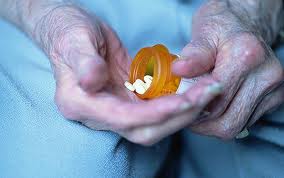 Age (over 65)
Sex
Small physical size or stature
Hyperpharmacotherapy
Polypharmacy
Prescribing cascade
History of ADE’s
Racial and ethnic variations
[Speaker Notes: Image: (http://www.telegraph.co.uk/health/healthnews/4932032/GPs-are-medicalising-healthy-elderly-people-professor-warns.html)
-In older populations, drug SE’s can occur even w/ low doses that usually produce no SE’s in younger populations. And older ppl, especially those who are taking multiple drugs are 2-3x more likely to have ADE’s compared to younger and middle aged adults. 
-women metabolize drugs differently throughout the month as influenced by hormonal changes associated w/ menstral cycle. 

-Hyperpharmacotherapy: term used to describe the excessive use of drugs to treat disease, including the use of more medications than are clinically indicated or the unnecessary use of medications. 

-Polypharmacy: the use of multiple medications to treat health problems, the use of multiple pharmacies to fill the same (or other) prescriptions, high-frequency medications, or mulitple-dose medications.

-Prescribing cascade: failure to recognize sxs as an ADE and treating it as the onset of a new illness; taking medications to counteract side effects of another medications. 
-different ethnic groups may use home or herbal remedies that can be harmful or interact with some meds.
-Some racial groups respond differently to medications b/c of differences in metabolic rate, etc.]
Potential Drug Side Effects1:
Side effects: predictable pharmacologic effects that occur within therapeutic dose ranges and are undesirable in the given therapeutic situation. 
Most common SE’s: constipation or diarrhea, nausea, abdominal pain and sedation
More severe SE’s: confusion, drowsiness, weakness, and loss of coordination
Adverse events: falls, anorexia, fatigue, cognitive impairment, urinary incontinence and constipation.
Medicines and Falls in the Hospital
Mechanisms leading to a fall is one or more of: 
Sedation
Hypotension
Bradycardia, tachycardia or periods of asystole
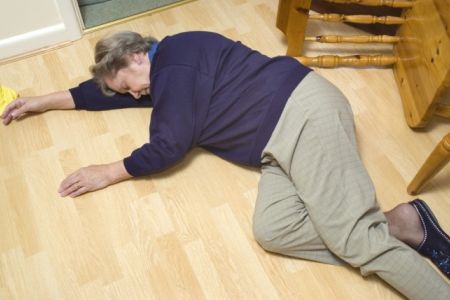 [Speaker Notes: -Falls can be caused by almost any drug that acts on the brain or on the circulation. 
-Falls may be the consequence of recent medication changes, but are usually caused by medicines that have been given for some time. 
-sedation: w/ slowing of reaction times and impaired balance
-hypotension: includes the 3 syndromes of paroxysmal hypotension, orthostatic hypotension, vasovagal syndrome and vasodepressor carotid sinus hypersensitivity. 
Image: http://www.presstv.ir/detail/218170.html]
So let’s talk about specific medications and drug categories…..
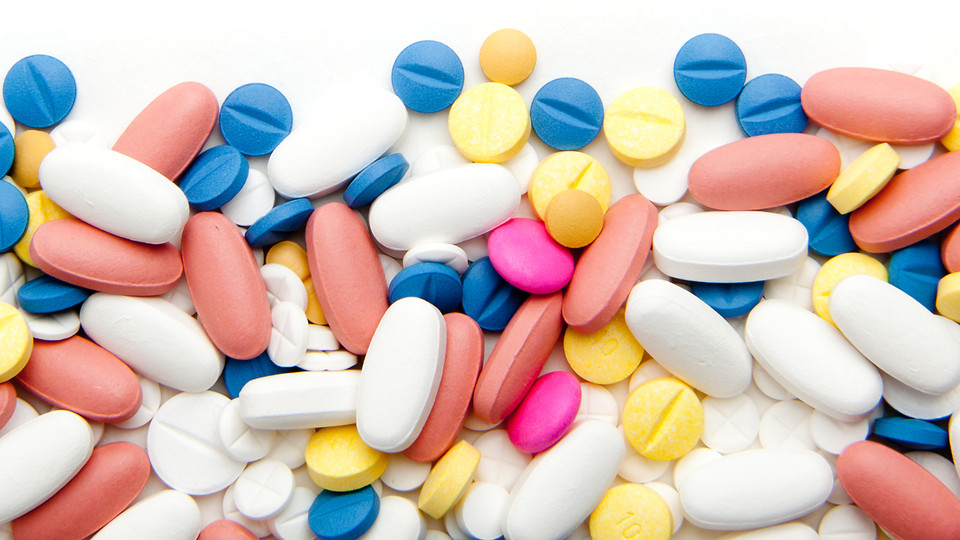 [Speaker Notes: Image: http://www.fastcoexist.com/1679703/3-d-printed-medication-could-turn-your-home-into-the-drugstore]
Drugs acting of the heart & circulation:
Maintaining consciousness and an upright posture requires adequate blood flow to the brain.
Requires a pulse and blood pressure
BP of 110mmHg or below in older adults
[Speaker Notes: Any drug that reduces the blood pressure or slows the heart can cause falls (or feeling faint or loss of consciousness or “legs giving way.”
In some instances the cause is clear (hypotensive, syncope or presyncope) 
In older people a systolic BP of 110 mmHg or below is associated with an increased risk of falls.]
Anti-hypertensive drugs:
Beta Blockers:
High BP
-olol (Atenolol, sotalol, bisoprolol, timolol)
SE’s: Bradycardia, hypotension, orthostatic hypotension, vasovagal syndrome
ACE Inhibitors
High BP and CHF
-pril (lisopril, enalapril, etc.)
-SE’s: low BP, dizziness, headache, drowsiness, weakness4
[Speaker Notes: Beta blockers block epinephrine and norepinephrine so some times you won’t see an expected increase in HR w/ activity or exercise. 

ACE inhibitors are used for controlling blood pressure, treating heart failure, preventing strokes, and preventing kidney damage in people with hypertension or diabetes. They also improve survival after heart attacks.

They cause the blood vessels to relax and become larger and, as a result, blood pressure is lowered. When blood pressure is reduced, the heart has an easier time pumping blood. This is especially beneficial when the heart is failing. ACE inhibitors also cause the process of hypertensive- and diabetes-related kidney diseases to slow down and prevent early deaths associated with high blood pressure. ACE inhibitors cannot be taken during pregnancy since they may cause birth defects.]
Digoxin
Antidysrhrthmic drug used to treat CHF and atrial fibrillation. 
Oral or injection drug
May cause bradycardia and other arrhythmias2 , visual disturbances4
SE’s: are dose dependent 
The usual starting dose is 0.0625-0.25 mg daily depending on age and kidney function.
[Speaker Notes: (pronounced: di JOX in)
Digoxin helps make the heart beat stronger and with a more regular rhythm. Digoxin is used to treat heart failure and  atrial fibrillation, a heart rhythm disorder of the atria (the upper chambers of the heart that allow blood to flow into the heart) 3

Many digoxin side effects are dose dependent and happen when blood levels are over the narrow therapeutic range. Therefore, digoxin side effects can be avoided by keeping blood levels within the therapeutic level. Serious side effects associated with digoxin include heart block, rapid heartbeat, and slow heart rate. Digoxin has also been associated with visual disturbance (blurred or yellow vision), 4]
Non-Steroidal Anti-inflammatory Drugs (NSAIDs)
Purpose: to treat inflammation; analgesics
SE’s: stomach upset and pain
Among surgical pts can cause postoperative complications, such as wound hematoma, upper GI tract bleeding, hypotension, and impaired bone or tendon healing.1
[Speaker Notes: -Aspirin, Ibuprofen (motrin, advil), naproxen (Aleve,anaprox), etc. 
-A group of drugs used to treat inflammation; some appear to be more useful as analgesics. Often used postoperatively for discomfort; for painful musculoskeletal conditions, especially among older adult populations.

-Tendency to produce adverse effects on multiple-organ systems, with the greatest damage to the GI tract.]
NSAIDS continued….
May cause increased blood pressure and peripheral edema
Renal complications
Myocardial event
Confusion and memory loss in the older adult
[Speaker Notes: -Potent renal vasocontrictor

-in pts w/ hypertension or CHF, especially those using diuretics or angiotensin-converting enzyme (ACE) inhibitors. 

****-pts w/ coronary artery disease taking NSAIDS may be at slightly increased risk for myocardial event during times of increased myocardial oxygen demand (i.e. exercise, fever)
-Clinical Pearl: Older adults taking NSAIDS and antihypertensive agents must be monitored carefully. Regardless of the NSAID chosen, it is important to check blood pressure when exercise is initiated and periodically afterwards.]
Acetaminophen
Uses: Pain reliever, fever reducer
SE’s:  not common,4 most severe is liver damage
Dosing:  for adults is 325 to 650 mg every 4 hours or 500 mg every 8 hours when using immediate release formulations.
Max daily dose of 4 grams.
[Speaker Notes: Acetaminophen belongs to a class of drugs called analgesics (pain relievers) and antipyretics (fever reducers). 

The dose for adults is 325 to 650 mg every 4 hours or 500 mg every 8 hours when using immediate release formulations.
The dose for extended release caplet is 1300 mg every 8 hours.
The maximum daily dose is 4 grams.
The oral dose for a child is based on the child's age and weight.
If less than 12 years old the dosing is 10-15 mg/kg every 6-8 hours not to exceed 2.6 g/day (5 doses).
If older than 12 years of age the dose is 40-60 mg/kg/day every 6 hours not to exceed 3.75 g/day (5 doses).]
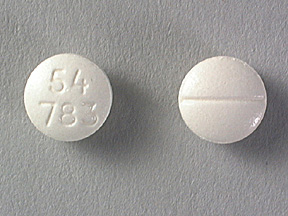 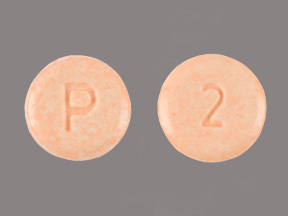 Opioids
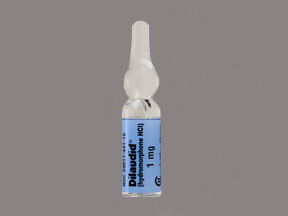 Uses:  to treat mild to moderately 
   severe pain
Codeine, morphine, tramadol, hydrocodone, oxycodone, hydromorphone (Diladid)
SE’s:  headache, nausea, constipation, dry mouth, impaired balance, drowsiness or dizziness..........
[Speaker Notes: -Image 1: codeine sulfate (https://online.epocrates.com/noFrame/showPage.do?method=drugs&MonographId=185&ActiveSectionId=9)
-Image 2 & 3: diladid (https://online.epocrates.com/noFrame/showPage.do?method=drugs&MonographId=640&ActiveSectionId=9)]
Opioids continued….
Sedation, slow reactions, impaired balance, delirium.2
Adverse Events: increase the risk of falls. 
High risk: can commonly cause falls alone or in combination
[Speaker Notes: Codeine is used to treat mild to moderately severe pain. (epocrates)
-(Codeine) common rxns-lightheadedness, dizziness, sedation; nausea/vomiting, weakness
	Serious rxns- hypotension, bradycardia, syncope
-Oxycodone: se’s in addition to severe hypotension, nervousness, anxiety, etc.
-hydromorphone (diladid)- severe hypotension, anxiety, muscle spasms, depression
****Adults over age 60 are often good candidates for use of opioid meds b/c they obtain greater pain control w/ lower doses and develop less tolerance than younger adults. 

Opiods fall into the high fall risk category; therefore, these drugs can commonly cause falls alone or in combination]
Coumadin (Warfarin)4
Warfarin is an oral anticoagulant, a drug that inhibits the clotting of blood.
Uses: DVT, post-MI, TKA/THA, reduce risk of PE and stroke.
Dosing:  starts at 2-5mg 1x/daily and adjusted based on INR. 
SE’s:  The two most serious side effects are bleeding and necrosis (gangrene) of the skin (bleeding can occur in any organ or tissue).
[Speaker Notes: Frequent blood tests (INR test) are performed to measure the effect of warfarin and to adjust dosing. There are published INR ranges for the various uses of warfarin. Treatment usually is started at 2 to 5 mg once daily and the dose is adjusted based in INR tests. Patients typically require 2 to 10 mg of warfarin daily.

Warfarin is used in treating patients with deep vein thrombosis (DVT) to prevent extension of the clot, and to reduce the risk of pulmonary embolism. Patients with pulmonary embolism are treated with warfarin to prevent further emboli. Warfarin also is used in patients with atrial fibrillation or artificial heart valves to reduce the risk of strokes, and after a heart attack. It also is helpful in preventing blood clots from forming in certain orthopedic surgeries such as knee or hip replacements. Warfarin is used in preventing closure of coronary artery stents due to clotting.

-can cause very serious (possibly fatal) bleeding. This is more likely to occur when you first start taking this medication or if you take too much warfarin.]
Heparin
Uses:  prevent and treat blood clots
Injection into vein or subcutaneously
Dosage:  based on your medical condition, weight, and response to treatment.4
SE’s: bleeding, thrombocytopenia (HIT or HITT), pain, severe headache,  dizziness, 
Rare SE’s: pain/loss of feeling in arms/legs, chest pain, trouble breathing, confusion, weakness on one side of body, vision changes.
[Speaker Notes: HIT is heparin induced thrombocytopenia
HITT is heparin induced thrombocytopenia and thrombosis

unusual pain/swelling/discomfort, prolonged bleeding from cuts or gums, persistent nosebleeds, unusually heavy/prolonged menstrual periods, unusual/easy bruising, dark urine, black stools, severe headache, unusual dizziness.Some patients can have certain bad reactions to heparin (heparin-induced thrombocytopenia-HIT or heparin-induced thrombocytopenia and thrombosis-HITT). This can occur during treatment and up to several weeks after treatment with heparin has stopped.Get medical help right away if any of these rare but very serious side effects occur: pain/loss of feeling in the arms/legs, change in color of the arms/legs, chest pain, trouble breathing, confusion, weakness on one side of the body, slurred speech, vision changes.]
Lovenox (Enoxaparin)
Anticoagulant
Low molecular weight heparin (LMWH)
Dosing:  administered by injection under the skin (subcutaneous) or intravenously.
Dose varies
SE’s: bleeding,  anemia, thrombocytopenia, fever, diarrhea, fluid retention,
[Speaker Notes: Lovenox is the brand name; enoxaparin is the generic name. 

Enoxaparin is a low molecular weight heparin (LMWH) that is used to prevent blood clots. It is produced by chemically breaking heparin into smaller-sized molecules. Unlike heparin, the effect of enoxaparin does not need to be monitored with blood tests. 4

Dosing: 
Preventing deep vein thrombosis after abdominal surgery: 40 mg subcutaneous injection once daily.
Preventing deep vein thrombosis after knee replacement: 30 mg subcutaneous injection every 12 hours.
Preventing deep vein thrombosis after hip replacement: 30 mg every 12 hours or 40 mg once daily by subcutaneous injection.
Preventing deep vein thrombosis in ill patients with limited mobility: 40 mg subcutaneous injection once daily.
Treatment of deep vein thrombosis or pulmonary embolism: 1 mg/kg every 12 hours or 1.5 mg/kg once daily by subcutaneous injection.
Outpatient treatment of deep vein thrombosis: 1 mg/kg subcutaneous injection every 12 hours.
Treatment of severe heart attacks (ST elevation myocardial infarction or STEMI): For patients under the age of 75, 30 mg intravenously plus 1 mg/kg subcutaneously followed by 1 mg/kg every 12 hours (maximum of 100 mg for each of the first two subcutaneous doses only). For patients over age 75, 0.75 mg/kg subcutaneously every 12 hours (maximum of 75 mg for each of the first two subcutaneous doses only). All patients should receive aspirin. Doses should be reduced in patients with impaired kidney function.
Treatment of chest pain (unstable angina) or mild heart attack (non-Q-wave myocardial infarction): 1 mg/kg subcutaneously every 12 hours with aspirin.
For coronary artery stent procedures (percutaneous coronary intervention or PCI): Patients should receive 0.3 mg/kg during stent placement if the last dose of enoxaparin was administered more than 8 hours before the procedure.]
Minocycline
Uses:  treats a variety of bacterial infections;  build up of fluid around the lungs (pleural effusion).
SE’s:  nausea, vomiting, diarrhea, lightheadedness, dizziness, unsteadiness, drowsiness,  vertigo,  ataxia. 3,4 
Injection or oral medication
Dose:  2x daily every 12 hours (venous injection)
[Speaker Notes: -This drug is a tetracycline antibiotic ; treats a variety of bacterial infections.3
-Minocycline is used to treat many different bacterial infections, such as urinary tract infections, respiratory infections, skin infections, severe acne, gonorrhea, tick fever, chlamydia, and others.4 

This particular drug can cause systemic lupus and a host of other serious reactions.]
Implication for PT:
Side effects: weakness,  dizziness, impaired coordination, drowsiness, nausea,  anemia, etc.
Adverse Events:  FALLS, fatigue, constipation.
Vitals
Safety!!!
Clinical Pearls:1
“Older adults taking NSAIDS and antihypertensive agents must be monitored carefully. Regardless of the NSAID chosen, it is important to check blood pressure when exercise is initiated and periodically afterwards.”

“The therapist may be the first one to recognize a problem with medication or dosage. Bringing this to the attention to the doctor is a valuable service to the client.”
Resources:
Epocrates online
MedicineNet
Medscape
References
Goodman, C., and T. Snyder. "Differential diagnosis for physical therapists."Screening for referral. Missouri: Saunders Elsevier (2007).
Dwight, Jeremy. "Medicines and Falls in Hospital: Guidance Sheet.“
Epocrates Online: An Athenahealth Company. Available at: https://online.epocrates.com/noFrame/. Accessed April 16, 2013.
MedicineNet:  We Bring Doctor’s Knowledge to You.  Available at: http://www.medicinenet.com/script/main/hp.asp.  Accessed April 16, 2013.
QUESTIONS???
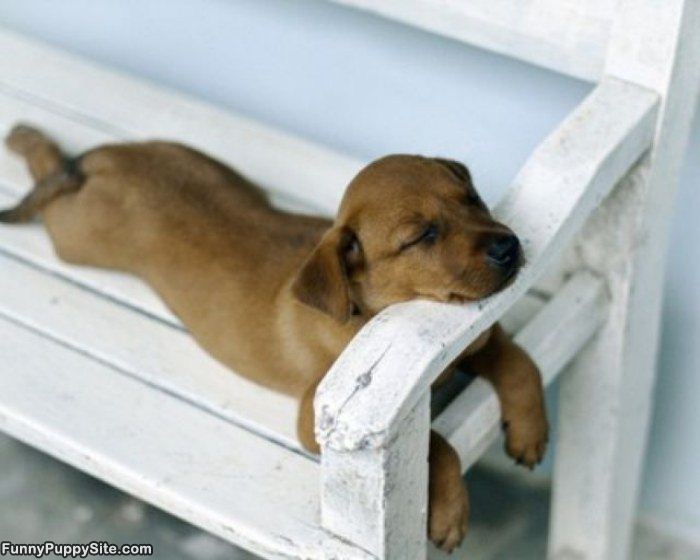 [Speaker Notes: Image: http://www.picstopin.com/851/cute-puppies-sleep-animal-wallpapersupnet/http:%7C%7Cwallpapersup*net%
7Cwallpapers%7C2012%7C01%7Ccute-puppies-sleep-animal-315x851*jpg/]